Disease of the kidney
Prof. Mahmood Sh.A.KarbalaieF.R.C.S.,F.I.C.S.,F.I.CM.SConsultant urologist
2
learning objectives1-identify the functions of the kidney,describe its anatomy .2-classify the congenital anomalies of the kidney and the ureter.3-classify renal cyst and hydronephrosis ,describe pathology  presentation diagnosis and management.4-Classification, definitions, pathogenesis, and management of urinary tract infections.5-classify and describe the different types of benign and malignant tumors of the kidney.
3
The kidneys:An Excretory organ or a Regulatory organ?!!!
Regulate electrolytes (K, Na, etc) 
Regulate pH in blood
Regulate blood pressure
Regulate blood volume (removes excess fluid) 
Removing metabolic wastes Urea, uric acid, and creatinineThis is the least important of the kidney’s functions.  You can survive for a few weeks without excreting waste products in the urine, but hour by hour, the other functions are more important.
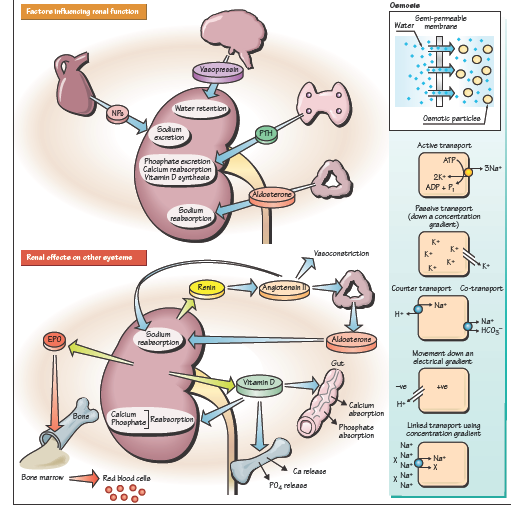 6
Anatomy
bean shaped, reddish brown organs.

about the size of your fist.

It measures 10-12 cm long.
 
covered by a tough capsule of fibrous connective tissue- renal capsule

Adhering to the surface of each kidney-two layers of fat to help cushion them.
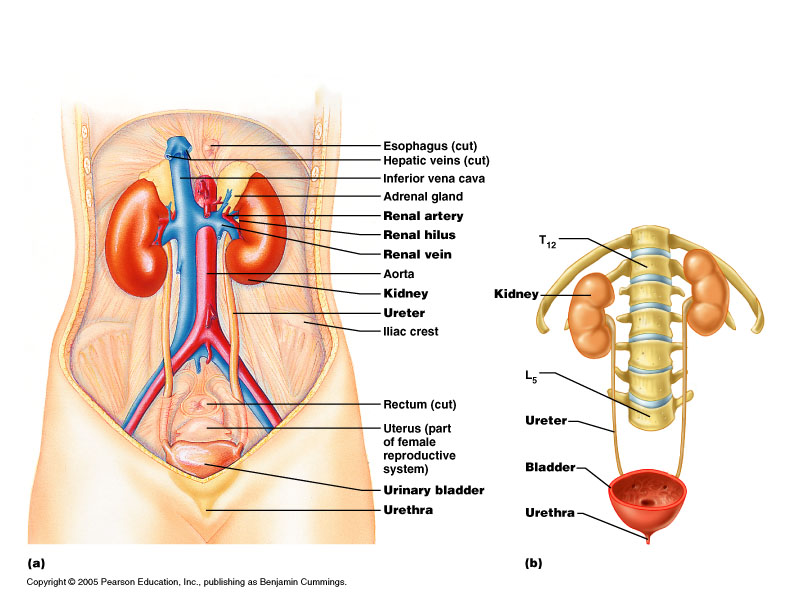 The RENAL CAPSULE surrounds the kidney, made of dense fibrous connective tissue.
A layer of adipose tissue surrounds the capsule, called PARARENAL FAT (ADIPOSE).  It cushions and protects.  
Around that is a connective tissue layer called the RENAL FASCIA, made of loose connective tissue.  It anchors the kidney to the surrounding peritoneum and abdominal wall.  It is not very strong; jumping up and down can cause tearing.
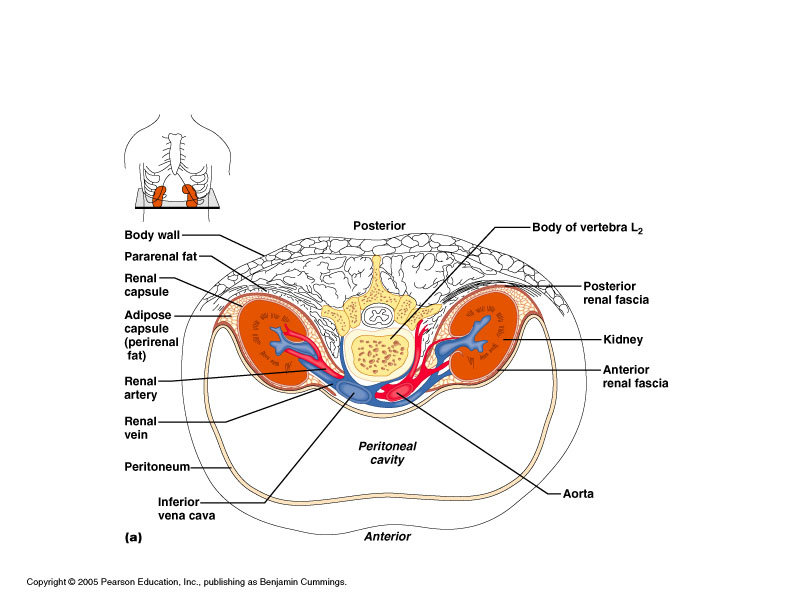 Renal cortex (Most superficial layer)  
Renal medulla 
Renal pyramids (drain into the calyx) 
Renal pelvis 
Calyx (drains into hylus  ureter)

Ureter
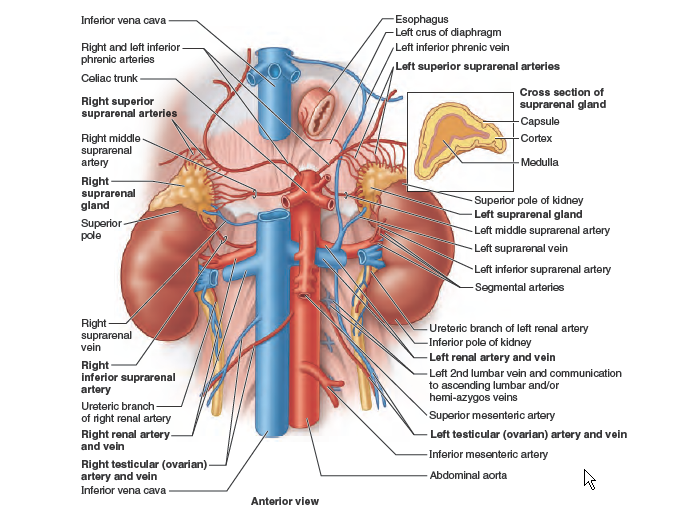 13
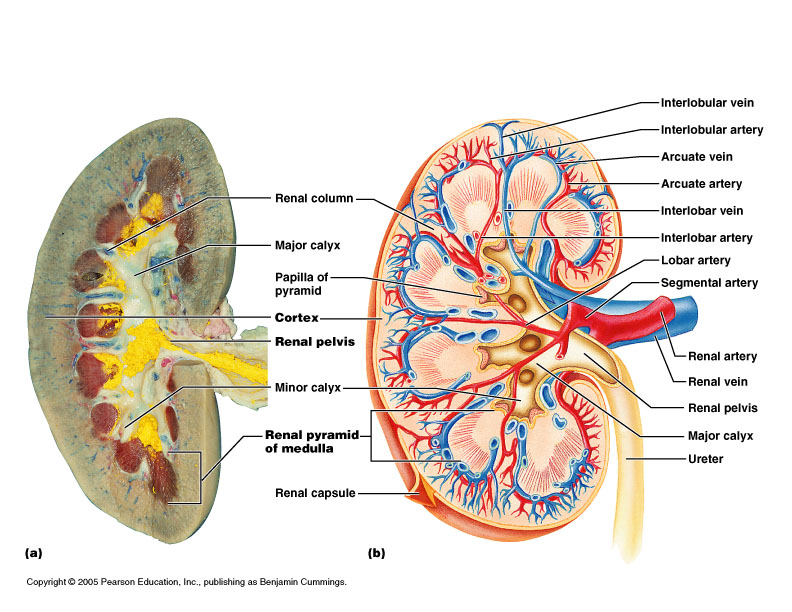 Congenital Renal Anomalies
Renal dysplasia
Renal hypoplasia
Renal aplasia agenesis
Horseshoe kidney
 ectopic kidney Pelvic kidney –cross ectopic
Polycystic kidney disease
Ureteropelvic Junction Obstruction
Aberrant vessels
Ectopic ureters
Ureteroceles
Vesicoureteral reflux
15
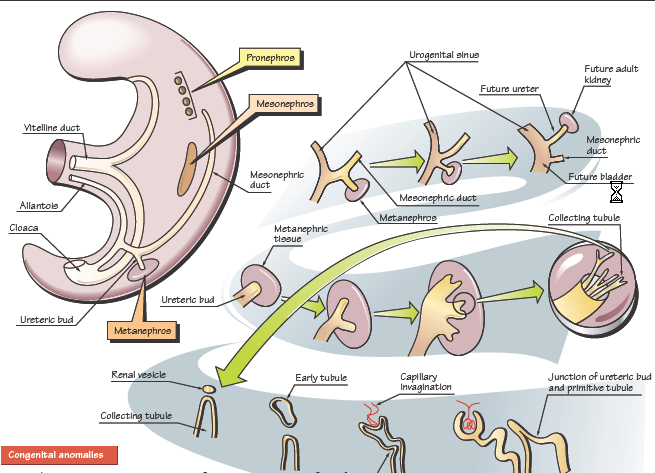 EMBERYOLOGY
17
Horseshoe Kidney
Fusion of the lower poles of the kidneys midline
1/400 births.  Seen in 7% of patients with Turner syndrome.  
Wilms tumors are 4x more frequent than in general population.  Other complications include obstructive uropathy, related to ureteropelvic junction obstruction, calculi and urinary tract infections.  
Renal function is generally normal.
19
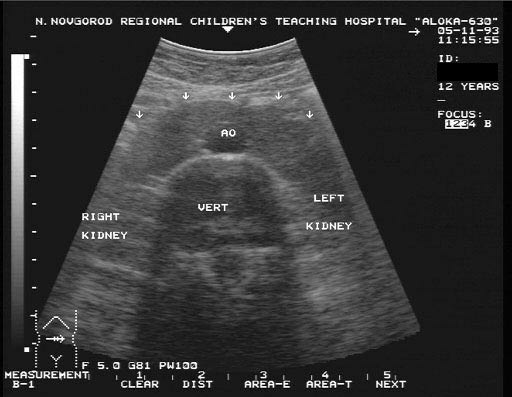 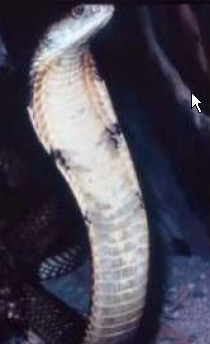 21
22
Renal cyst
Sporadic
Aquired
genetic
Congenital cystic kidney
Autosomal dominant
Abdominal mass
Haematurea
Infection
Hypertension
Uraemia
Conservative vs transplant
Hydronephrosis
It is an aseptic dilitation of the PCS of the kidney due to back pressure  by either obstruction or megaureter or reflux effect
It could be uni or bilateral
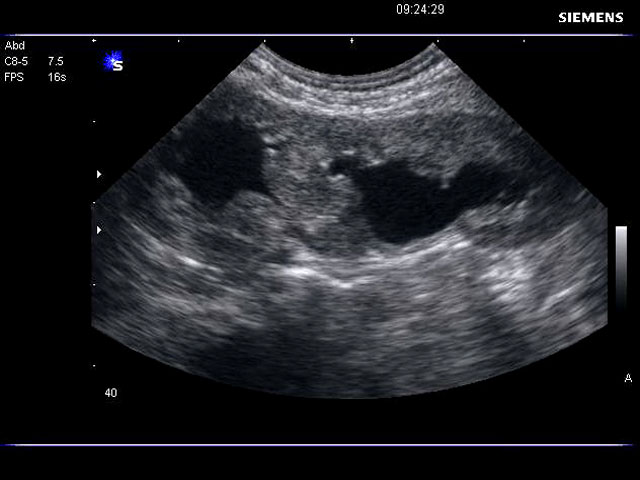 causes
Stone
Tumors
Inflamatory stricture
Infection TB,bilharziasis
PUJ obstruction
  reflux orUretrocele
Obstruction of the ureter from outside,tumor fibrosis
For bilateral hydro,urethral stricture,BPH,meatal stenosis
Clinical features
asymptomatic
Pain dull or colic
Swelling of the loin
Abscess formation
Renal failure if bilateral
diagnosis
Urine exam
Urine C&S
Ultrasound
IVU,CT,MRI
Radioisotop scan DTPA ,DMSA,MAG3
Endoscopy
Pressure test
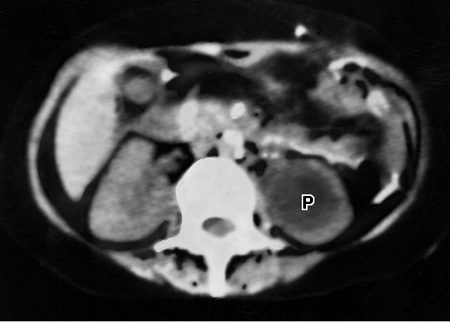 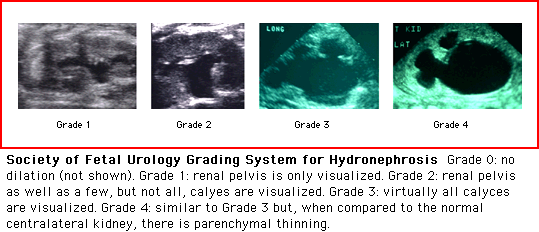 Vesicoureteric reflux
An etiology in 9% of individuals with hydronephrosis.  Predisposes individuals to chronic renal failure.  
Best evaluated by voiding cysturethrogram (VCUG).  
Grade I- Ureter only 
Grade II - Ureter, renal pelvis, calyces without dilatation 
Grade III - Dilatation or tortuosity of ureter and/or dilated pelvis 
Grade IV - Shape of calyces maintained but dilated 
Grade V - Gross dilation of collecting system 
Management may include prophylactic antibiotics or surgical intervention
treatment
Pyloplasty
Reimplantation
Prostatectomy
Urethrotomy
Catheter drainage JJ cath,nephrostomy,urethral cath
Kidney infection
bacteria reach the kidney either from the blood or from the lower part of the urinary system
Common organisms include E.coli,Gram negativeor Proteus
More in females
Progress to septicaemia
Acute pyelonephritis,common type of kidney infection
PRESENTATION
Fever
Pain
Headache
Nausea 
Urgency
Frequency
Dysurea
uraemia
INVESTIGATION
Midstream urine sample
Culture and senstivity
Ultrasound
Renal function test
Blood culture
Cystoscope
Contrast study
Treatment
According to C and S antibiotic is given eg.amoxicillin and gentamycin
Treat the cause
Chronic pyelonephritis
Interstial inflamation and scaring
Pyonephrosis is a hydronephrosed infected kidney
Renal carbuncle abscess formation in the kidney parenchyma
Perinephric abscess
Renal neoplasm
Benign tumors
Adenoma
Angioma
Angiomyolipoma
omcocytoma
Malignant  tumors
Wilms tumor

Age below five
Lower  pole
Unilateral
The child present with renal mass
Hypertension,
haematurea 
loin pain
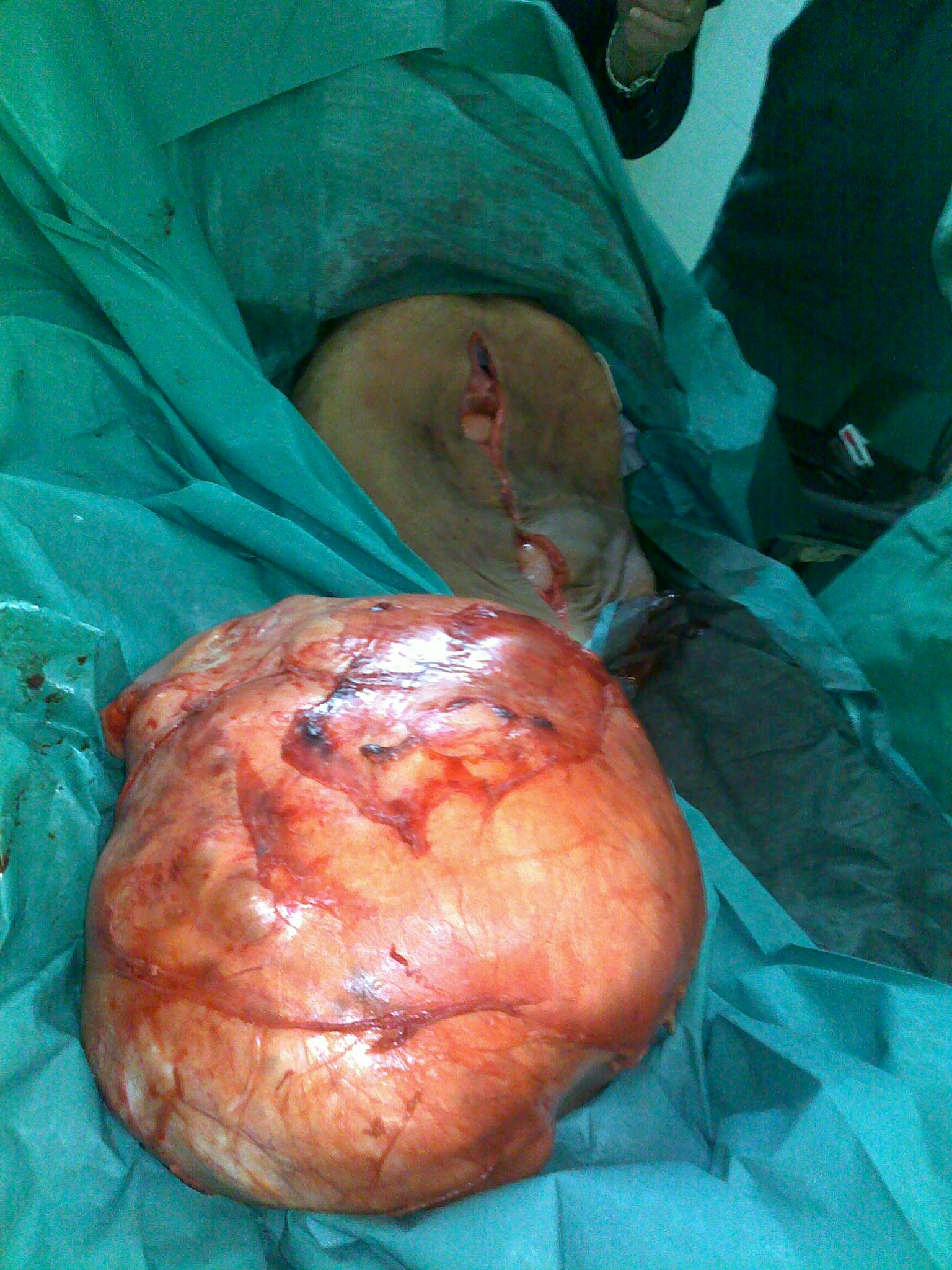 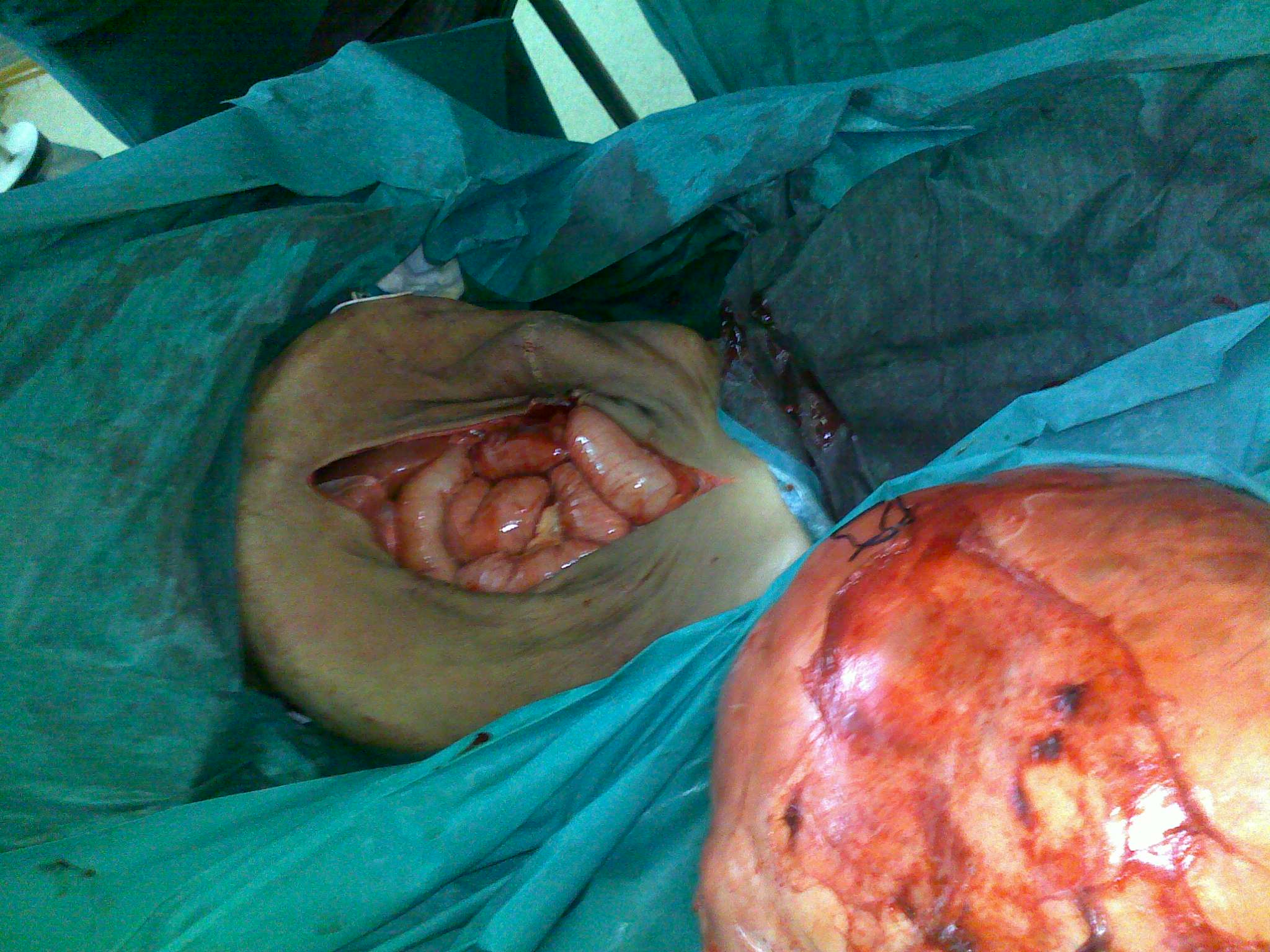 Diagnosis
Ultrasound
CT , MRI

TREATMENT
Chemotherapy with surgery
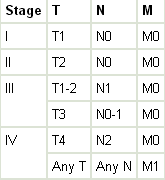 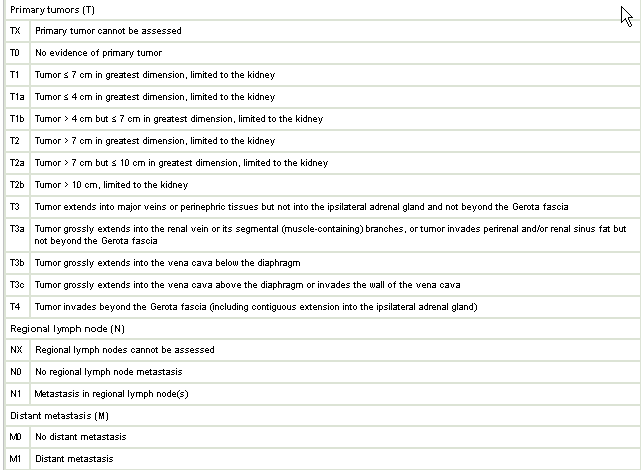 Hypernephroma
Adenocarcinoma
75%
Usually unilateral,manly upper pole
More in men
Presentation,haematurea,mass pain,rapid forming varicocele.
Asymptomatic
Metastesis
Fever,polycythemia
investigation
CBP,LFT
Renal function test
Ultrasound
IVU,CT scan

Treatment 
Radical nephrectomy
Immunotherapy
Tyrosin kinase inhibitors